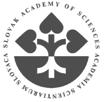 Ústav Experimentálnej Fyziky SAV v Košiciach
Laboratórium materiálovej fyziky
PRÍPRAVA ZÁRODKOV PRE RAST 
(LRE)-Ba-Cu-O MASÍVNYCH MONOKRYŠTALICKÝCH
 SUPRAVODIČOV
DOKTORANDSKÝ SEMINÁR
15.6.2011
Košice
DOKTORAND:
Ing. Monika Kalmanová
ŠKOLITEĽ:
Ing. Pavel Diko, DrSc.
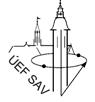 DOKTORANDSKÉ ŠTÚDIUM
ŠTUDIJNÝ PROGRAM: Náuka o materiáloch a materiálové inžinierstvo
ŠTUDIJNÝ ODBOR: 5.2.26. Materiály
ZAČIATOK ŠTÚDIA: 1.09.2010
TÉMA DIZERTAČNEJ PRÁCE : 
Vplyv parametrov prípravy na štruktúru a vlastnosti  masívnych monokryštalických
supravodičov (MMS) typu RE-Ba-Cu-O

PREDMETY:
                Vybrané kapitoly z fyziky tuhých látok
                Supravodivé materiály 
                Fyzikálna metalurgia a medzné stavy materiálov
                Difrakčné metódy štúdia kryštálovej štruktúry
                Anglický jazyk

VEDECKÝ PROGRAM na prvý rok DŠ
       Prípravy a charakterizácia zárodkov kryštalizácie na báze SmBa2Cu3O7 
       a (Nd,Mg)Ba2Cu3O7
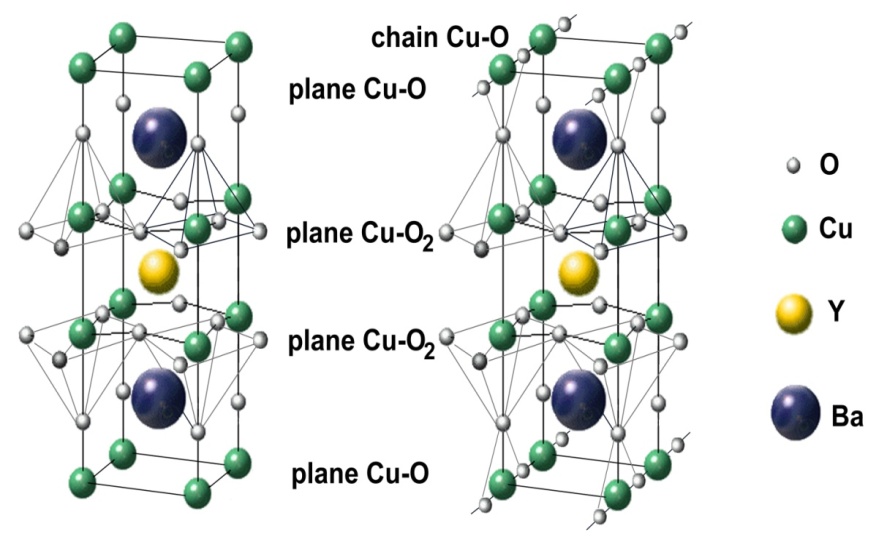 YBa2Cu3O6 	   YBa2Cu3O7
Zárodky budú použité pre prípravu REBCO MMS
REBCO  VTS         (RE)Ba2Cu3O7-δ           nestechiometrické kuprátové zlúčeniny
DVE MODIFIKÁCIE 
			TETRAGONÁLNA 	    nesupravodivá (RE)Ba2Cu3O7-δ  (δ >0,5)
			ORTOROMBICKÁ 	    supravodivá (RE)Ba2Cu3O7-δ       (δ < 0,5)

                                    	   Pri T= 900°C je δ ~ 0,4 (Tc= 60 K)
	                             	   Pri T= 400°C je δ ~ 0    (Tc= 91 K)
δ – závislé od teploty 
      a parciálneho tlaku O2
v kyslíku
(RE)-Ba-Cu-O
              
[where  Y ,  (RE) = Yb, Tm,Er, Ho and Dy]

 Tc  (RE)-Ba-Cu-O           92K    
 

(LRE)-Ba-Cu-O
         
[where (LRE) = Nd, Sm, Eu and Gd]  

Tc  (LRE)-Ba-Cu-O         96K
VYSOKOTEPLOTNÉ SUPRAVODIČE SA VYZNAČUJÚ:
SLABÝ PINNING V MONOKRYŠTÁLOCH
HRANICE ZŔN – SLABÉ SPOJE
POŽIADAVKY NA TECHNOLÓGIU VÝROBY
ZAVEDENIE EFEKTÍVNYCH CENTIER KOTVENIA MAGNETICKÝCH TOKOČIAR
ODSTRÁNENIE VEĽKOUHLOVÝCH HRANÍC ZŔN
monokryštál
nesupravodivé častice
Top-seeded melt-growth (TSMG) process
a
Peritektická reakcia pri 1015 °C, vzduch
YBa2Cu3Ox = Y2BaCuO5 + L
c
211 + L
Y2BaCuO5 (211) nesupravodivé častice
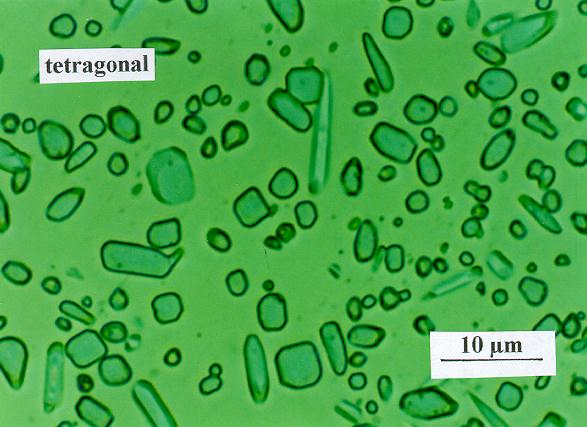 tetragonal
10 mm
Po oxidácii pri 400 °C ortorombická supravodivá YBa2Cu3O7 (Tc 91K)
Po kryštalizácii: tetragonálna 
nesupravodivá YBa2Cu3O6.5
TSMG - COLD SEEDING, HOT SEEDING
COLD SEEDING
HOT SEEDING
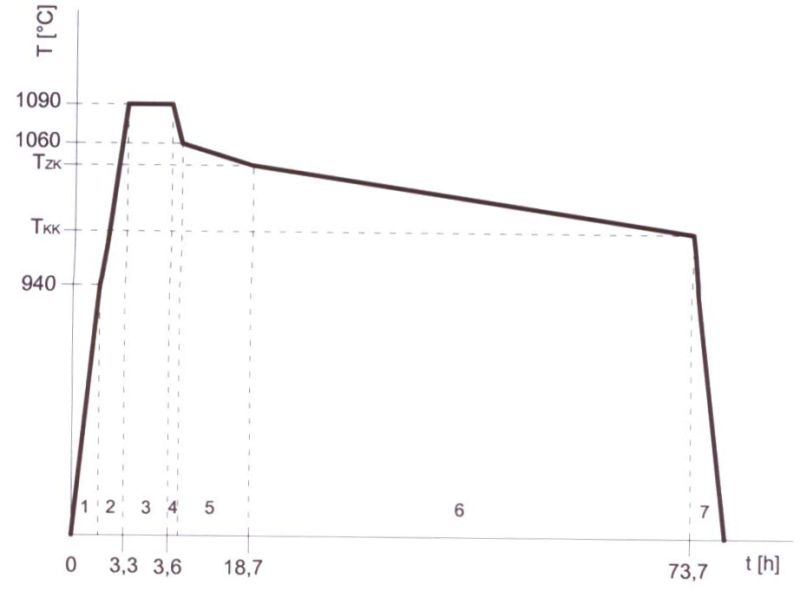 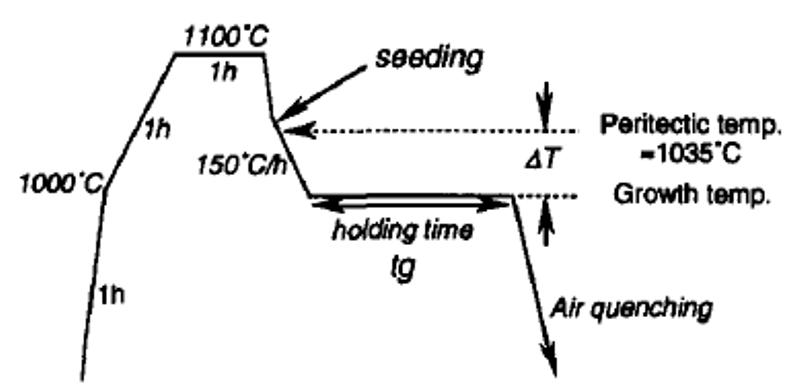 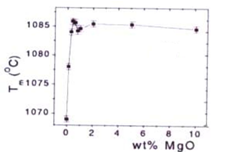 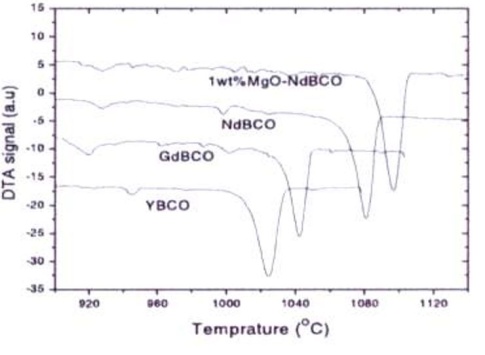 MgO     ↑ Tp   
         
CeO2     zabraňuje vytekaniu taveniny 
              potláča rast 211 častíc
Yunhua Shi et al. IOP, 43 (2006) University of Cambridge
Prvky vzácnych zemín, ktoré vytvárajú supravodivú fázu a teplota prechodu, Tp , pre RE123 fázu každého  z týchto prvkov na vzduchu.
PRÍPRAVA ZÁRODKOV
Nd2O3+ BaCO3+CuO
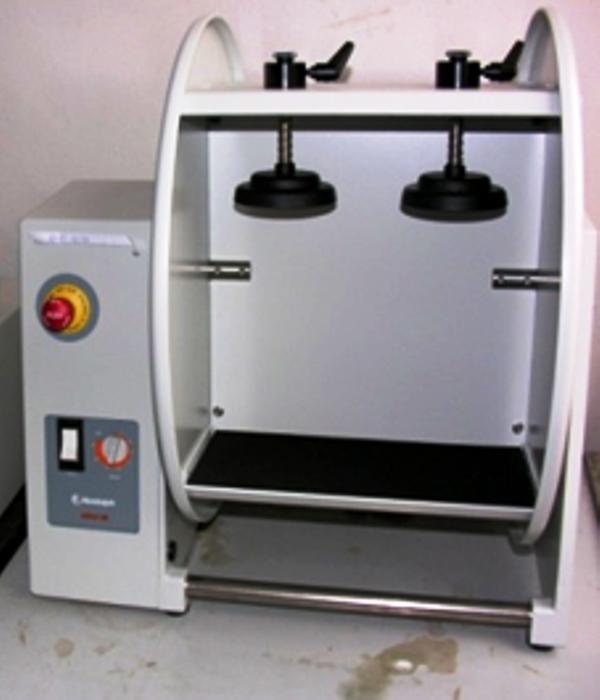 Sm123+ Sm2O3+ 1%CeO2 (+1% MgO)
MIEŠAČKA PRÁŠKOV
VIBRAČNÉ SITO
miešanie
mletie
sitovanie
miešanie
mletie
sitovanie
1., 2., 3. kalcinácia v komorovej peci
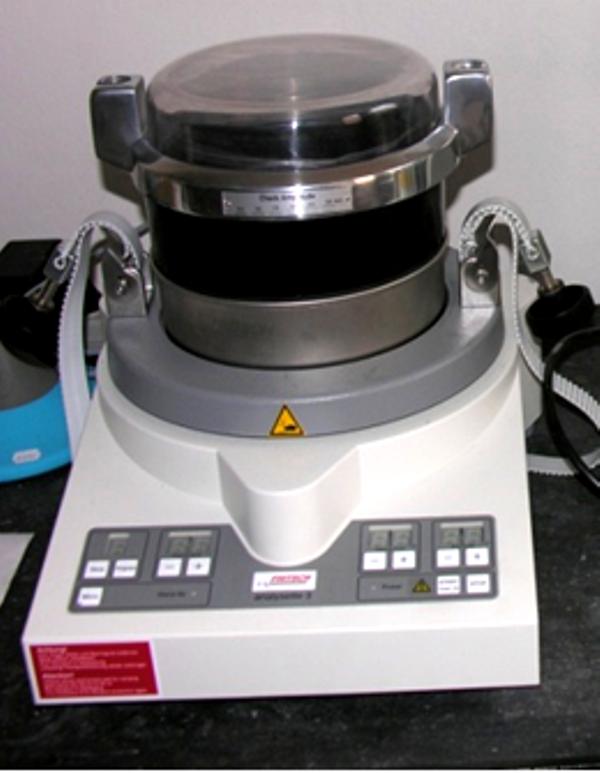 lisovanie do tabliet
uloženie zárodku
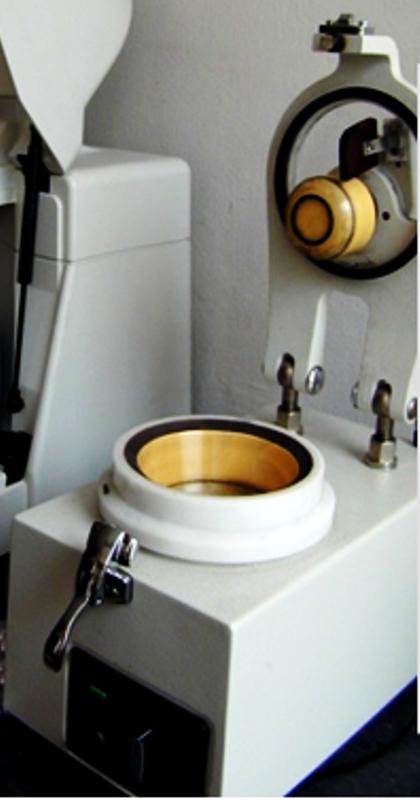 lisovanie do tabliet
uloženie zárodku
rast Sm123 kryštálu v komorovej peci
rast Nd123 kryštálu v komorovej peci
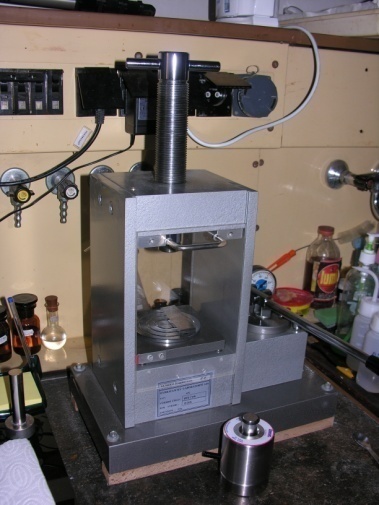 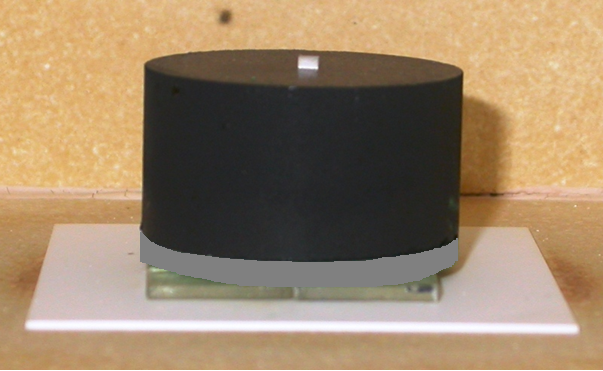 MgO zárodok
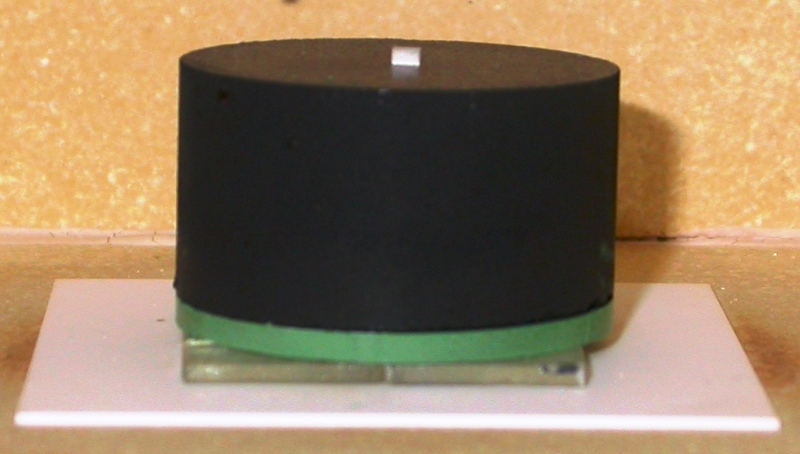 Yb2O3
Y211
TRECÍ MLYN
MgO podložka
HYDRAULICKÝ LIS
Al2O3 podložka
ULOŽENIE  VZORKY
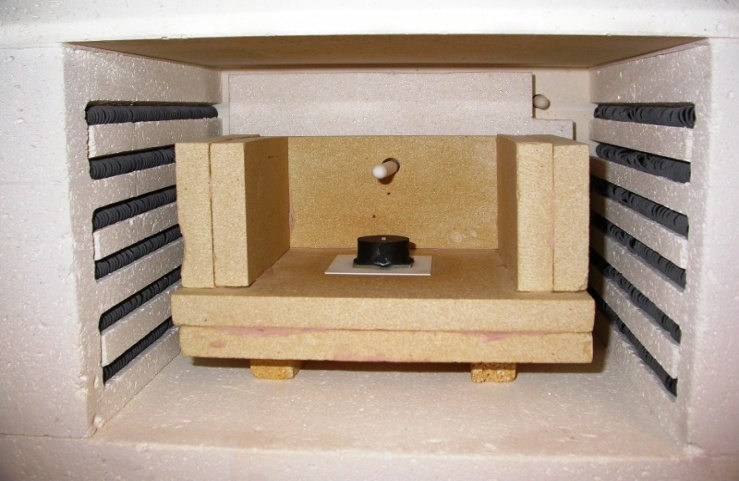 Časovo teplotný režim pre prípravu monokryštalického Sm123 zárodku s pomalým ochladzovaním 0,5°C/h
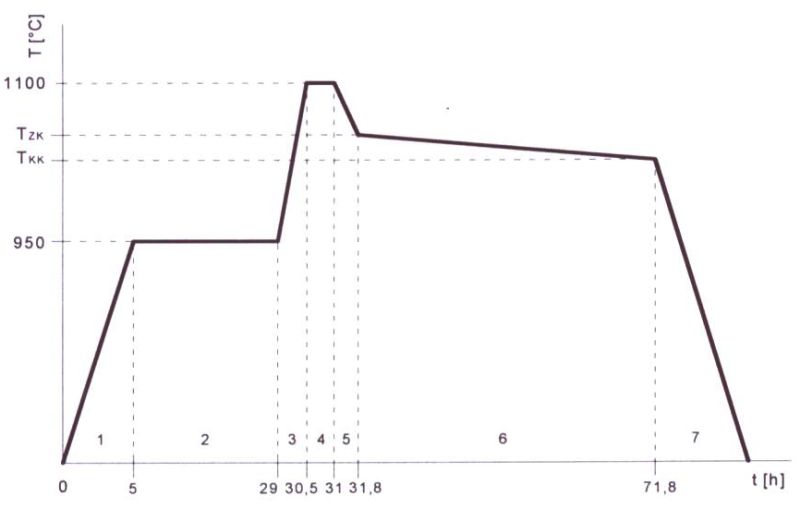 TZK = 1060°C
TKK = 1040°C
137,5 h
Nd 123
TZK - 1075°C
TKK – 1060°C
TZK - 1056°C
TKK – 1036°C
Sm123+1%CeO2
TZK - 1066°C
TKK – 1046°C
Sm123+1%CeO2
TZK - 1061°C
TKK – 1041°C
Sm123+1%CeO2
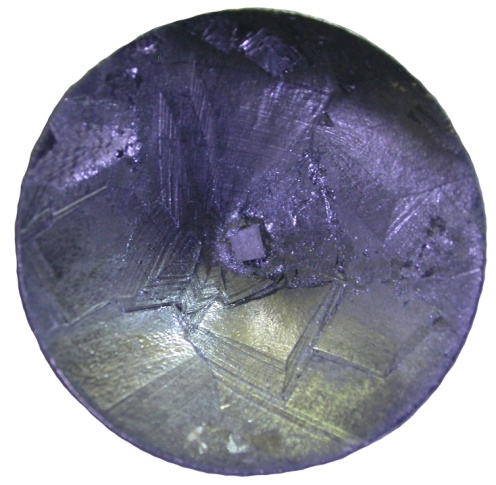 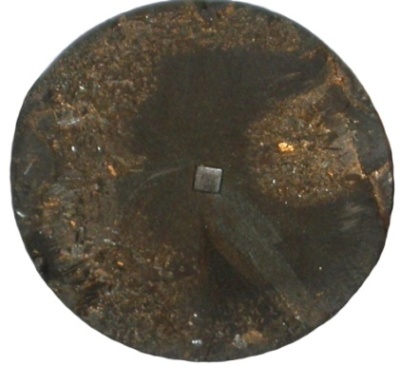 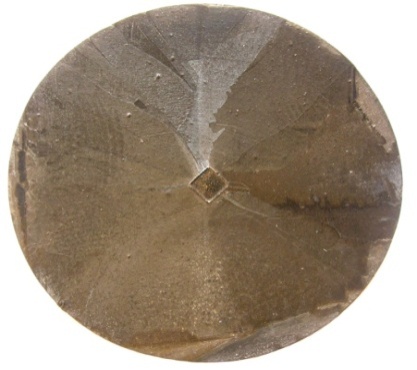 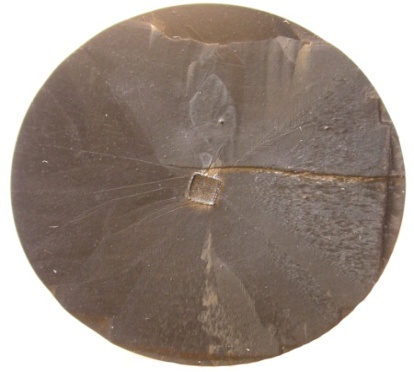 TZK - 1066°C
TKK – 1051°C
Sm123+1%CeO +1%MgO
tavenina vytiekla
TZK - 1066°C
TKK – 1056°C
Sm123+1%CeO +1%MgO
TZK - 1066°C
TKK – 1056°C
Sm123+1%CeO +1%MgO
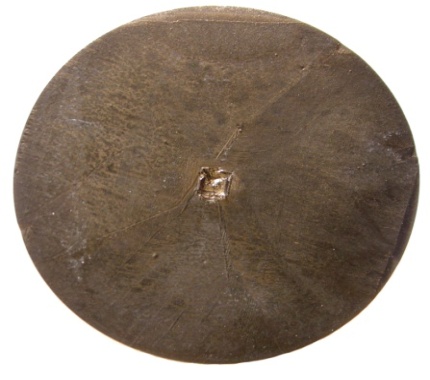 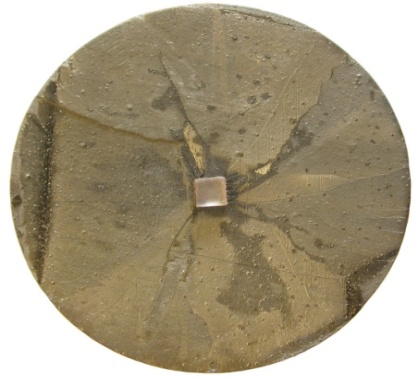 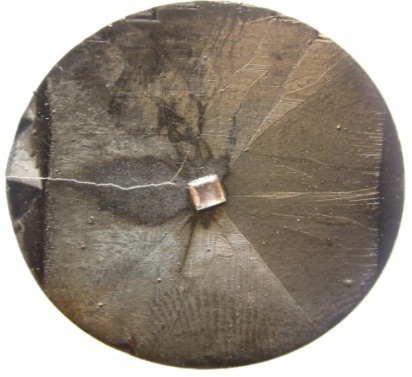 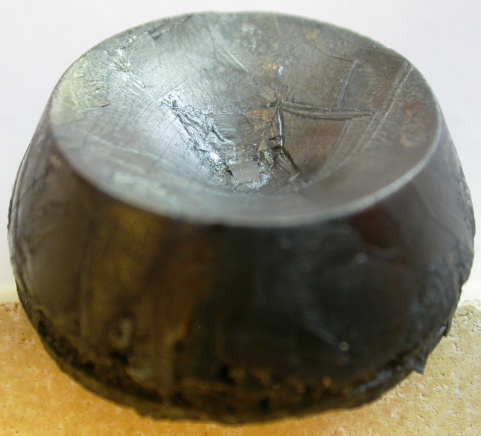 OXIDÁCIA      →    410°C/120h
Makroskopický pohľad v reze
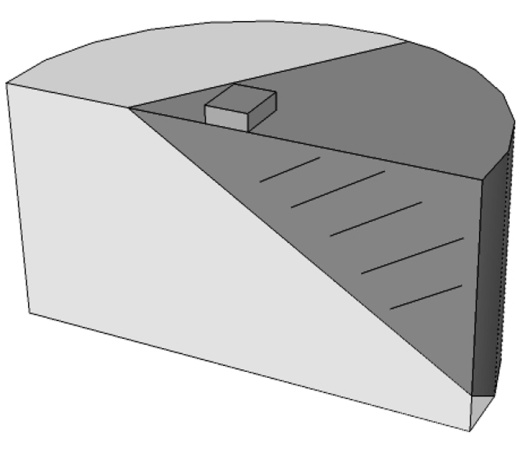 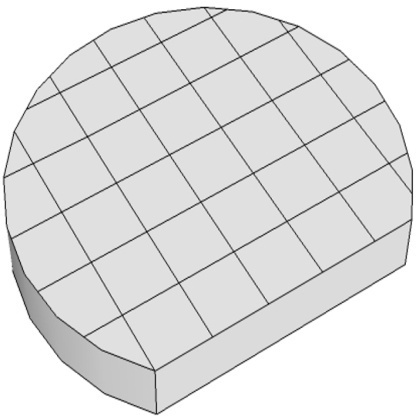 2x2 mm
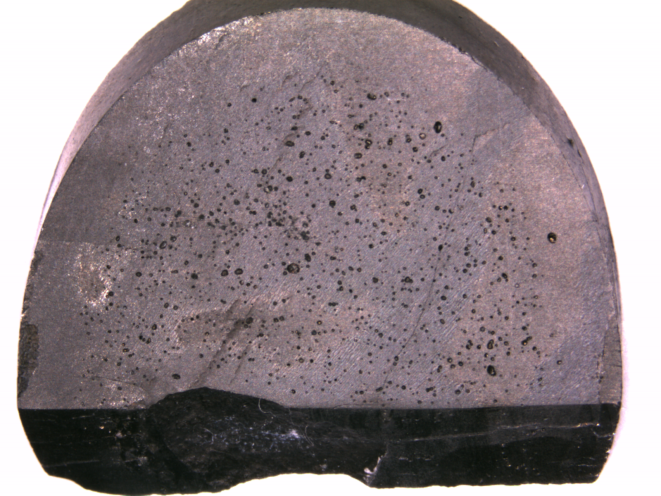 c
a/b
a/b
c
a/b
zárodok
a/b-rovina
a/b-rovina
Pórovitosť
Mikroštruktúra po oxidácií
123 = 211 + tavenina + O2
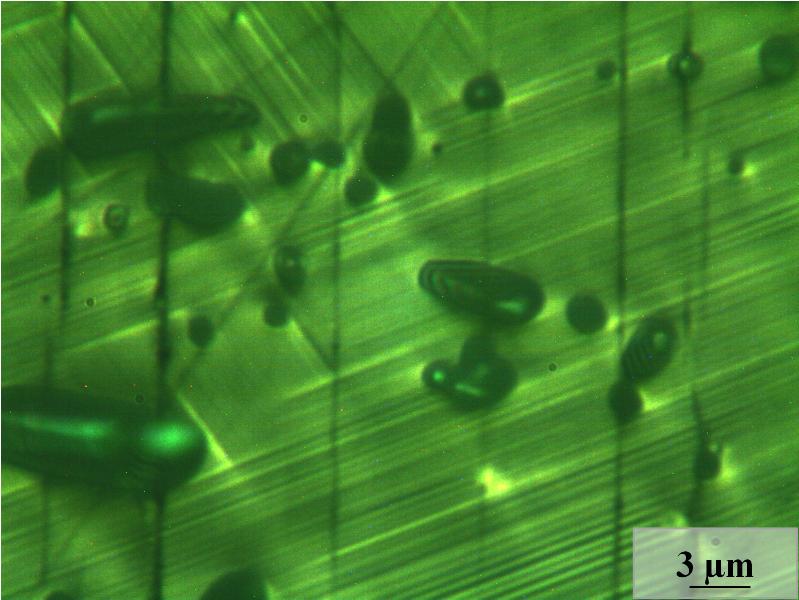 Dvojčatová štruktúra. 
Stopy dvojčatových lamiel nie sú kolmé: a/b-rovina  nie je paralelná s povrchom vzorky.  Rovina dvojčatenia:  {110}
ZÁVER
ZVLÁDNUTÁ TECHNOLÓGIA A ČASOVO TEPLOTNÝ REŽIM PRE
      PRÍPRAVU ZÁRODKOV NA BÁZE SmBa2Cu3O7.


   OPTIMALIZUJE SA TECHNOLÓGIA A ČASOVO TEPLOTNÝ
       REŽIM PRE PRÍPRAVU ZÁRODKOV NA BÁZE (Nd,Mg)Ba2Cu3O7.
ĎAKUJEM ZA POZORNOSŤ